Feeding Strategies
Feeding Strategies
Carrion: eating dead fleshr
Generalist: eating a variety of prey, depending on what’s available
Specialist:  an animal
That eats one or 
very few types of food.
How do birds catch food?
Surface Feeders
Dip mouths in while 
Swimming/sitting on water.
Pursuit Diving
Swim underwater in pursuit
 of prey - use feet or wings.
 Enlarges area to hunt food.
Plunge Diving
These species ‘dive bomb’
into the water directly from 
flight – very specialized!
Kleptoparasitism
Aquilina Lestenkof
Scavenging, and predation.  Stealing
How do birds feed their chicks?
Feed whole prey.
Regurgitation.
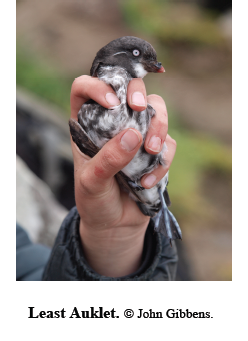 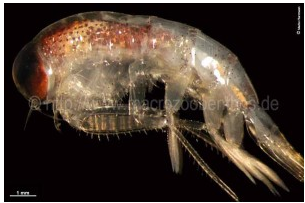 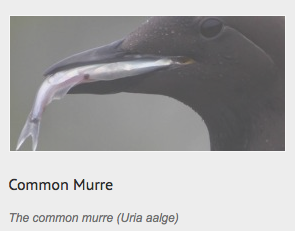 Throat or gular pouch.
Stomach Oil.